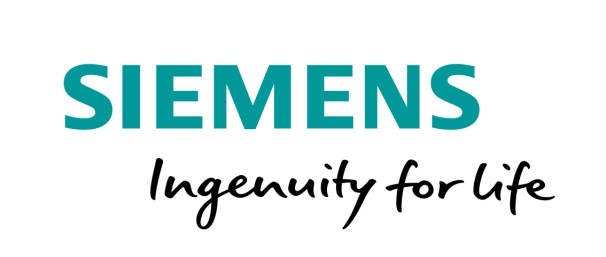 城市交通
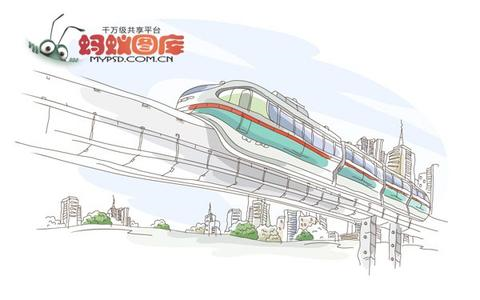 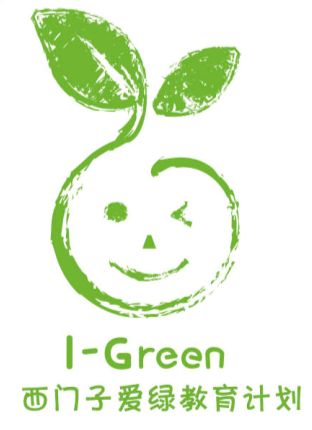 姓名：XX
日期：XXXX.XX
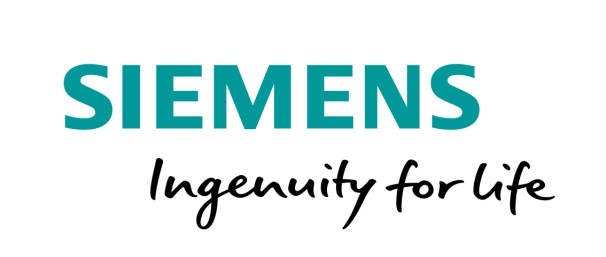 认识交通工具
交通工具分类
选择交通工具
小小设计师
首先，什么是交通工具呢？
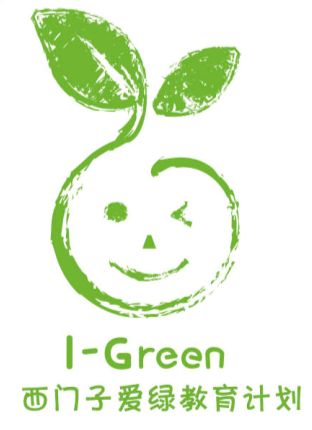 [Speaker Notes: 问学生]
交通工具是指一切人造的用于人类代步或运输的装置。
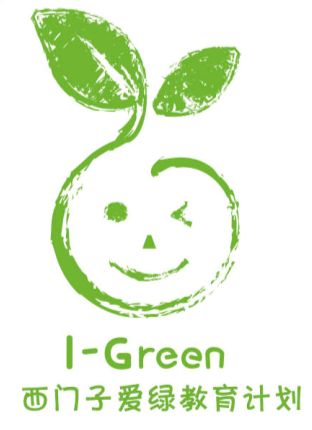 [Speaker Notes: 问学生]
知道了交通工具的定义，我来考考你们！
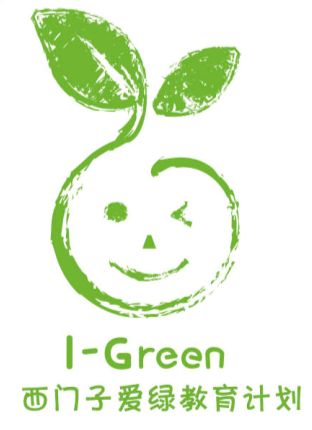 [Speaker Notes: 问学生]
下列有哪些是交通工具?
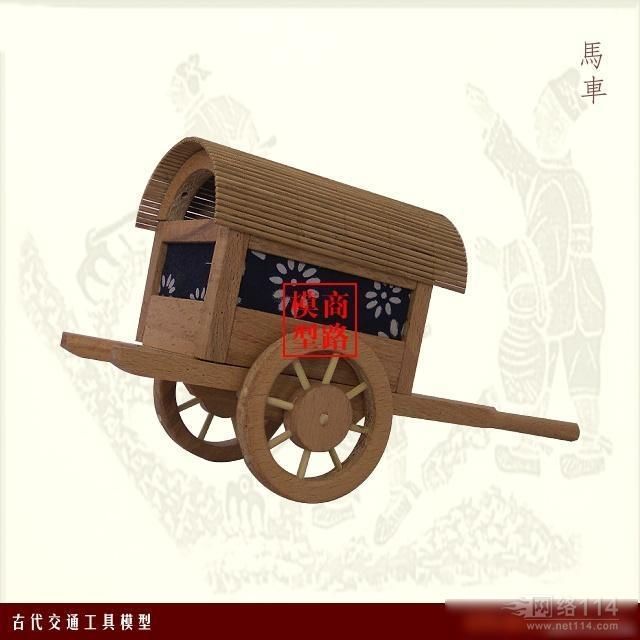 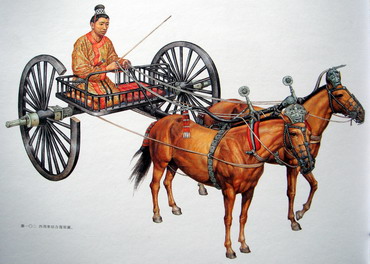 A
C
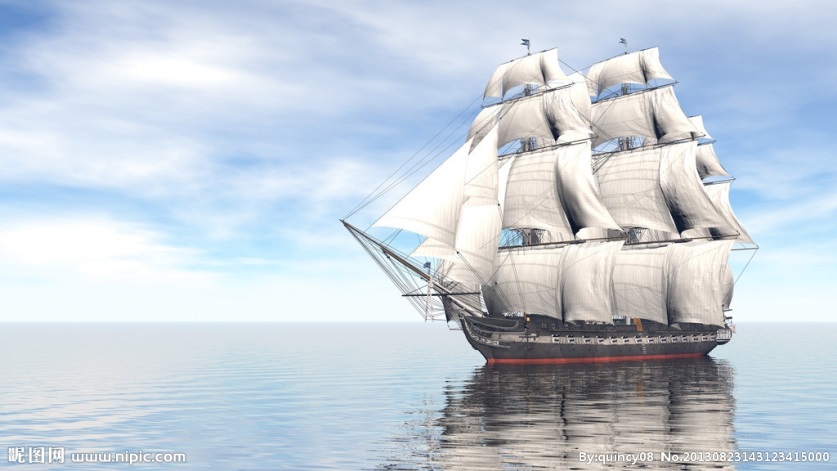 B
[Speaker Notes: 問題]
答案是以下皆是
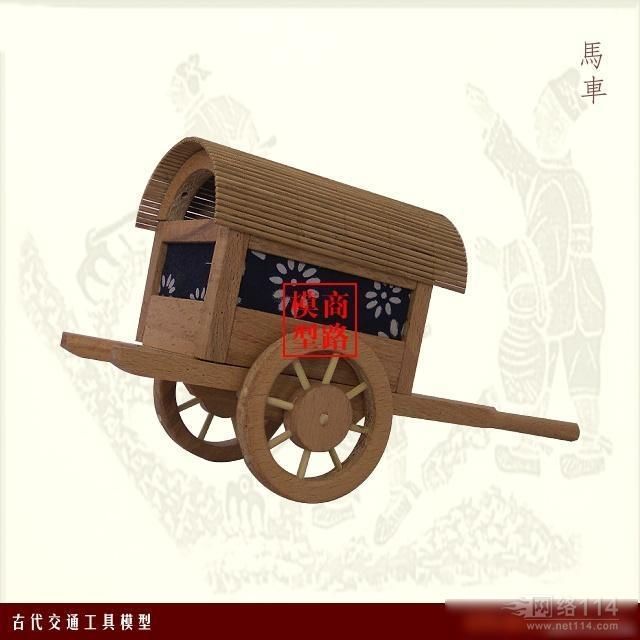 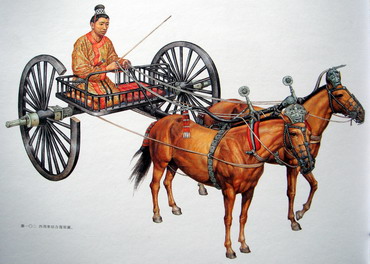 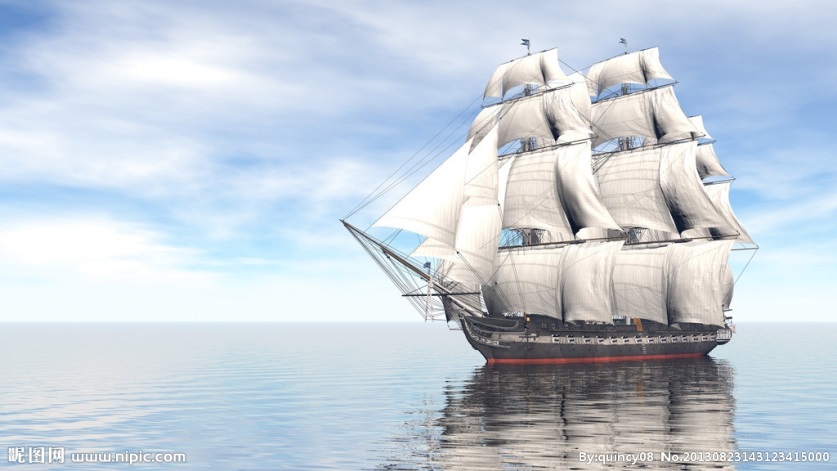 [Speaker Notes: 给解答]
在上学的路上，我们都会看到哪些交通工具呢？
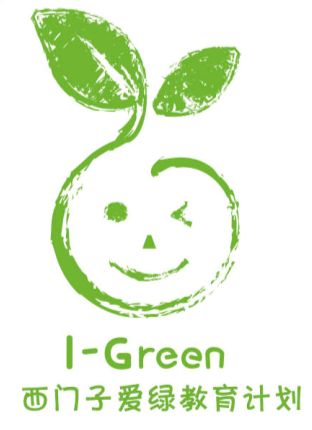 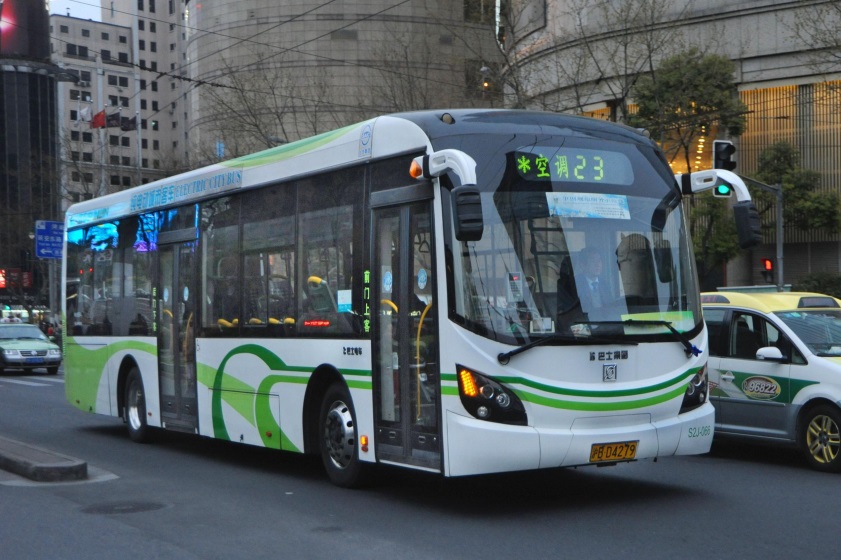 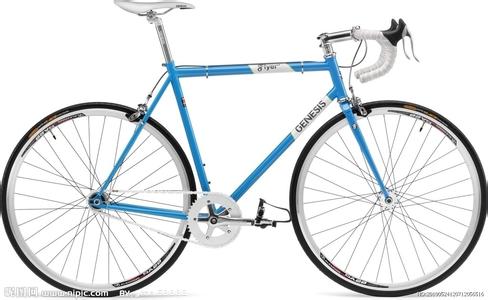 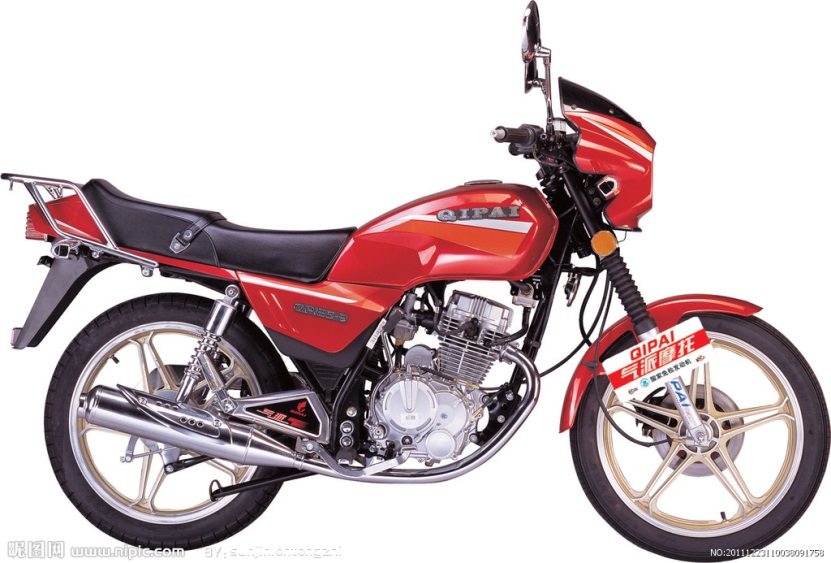 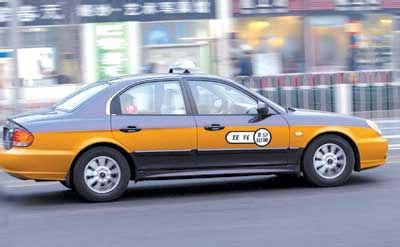 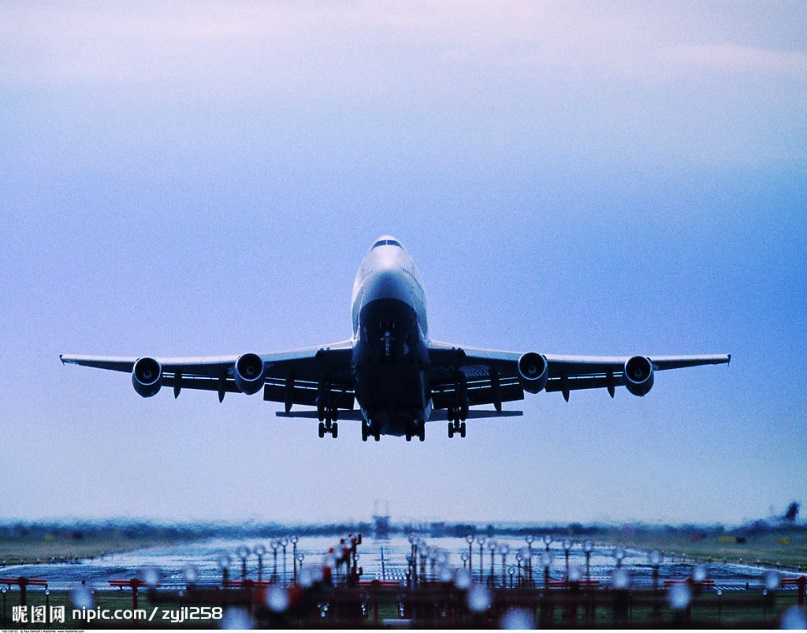 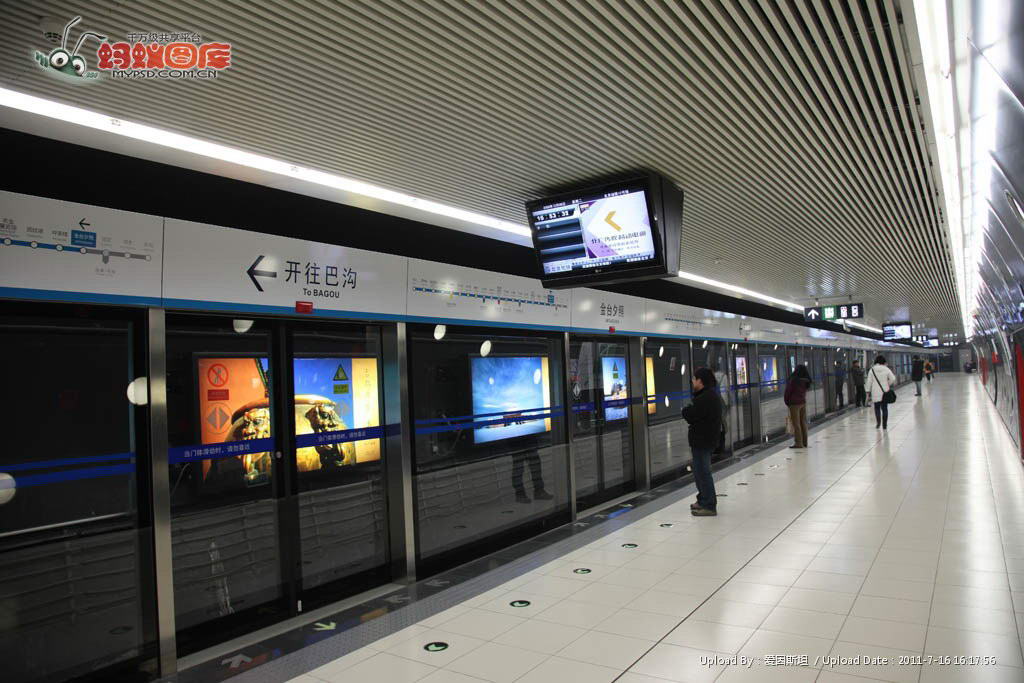 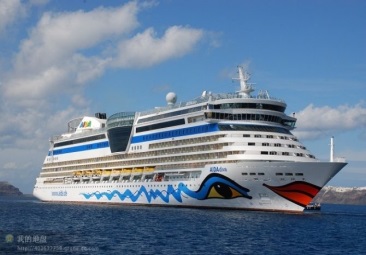 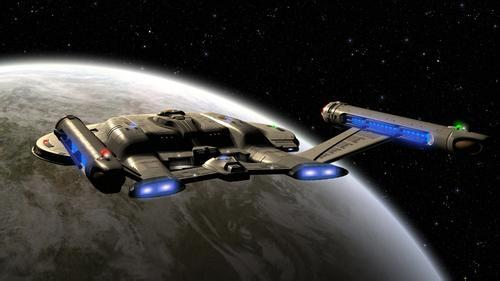 对交通工具有初步了解后，怎么把交通工具分类呢？
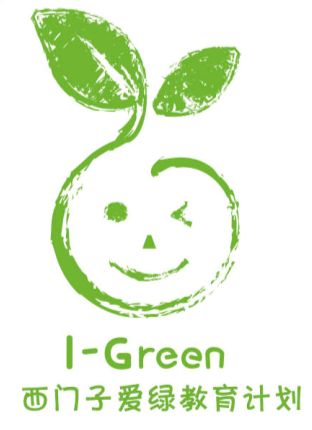 我们一般可以将交工具分为三大类，同学知道是哪三类吗?
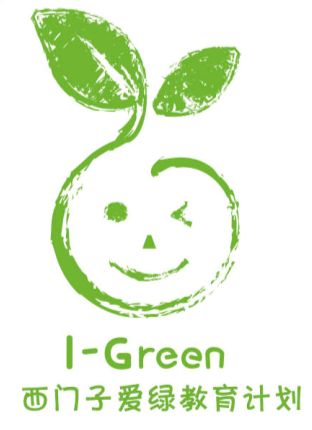 1) 水中 
2) 地面
3) 空中
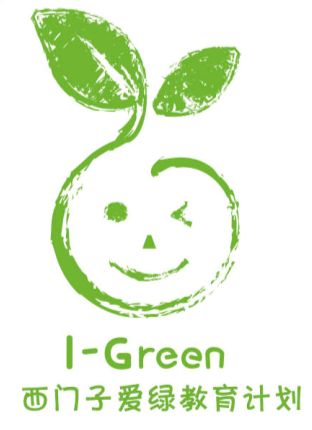 大家齐心协力，一起完成三个表格吧！
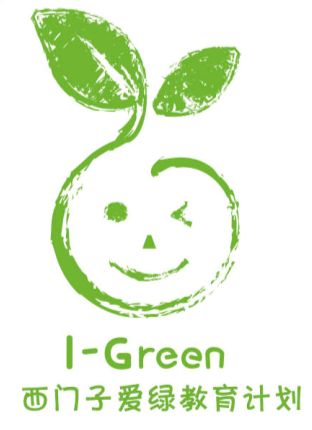 航行在水中的
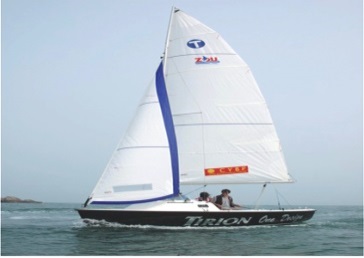 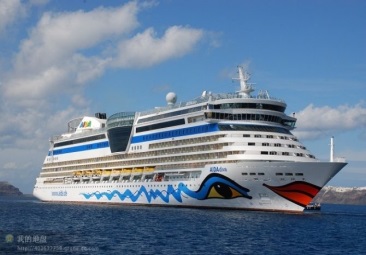 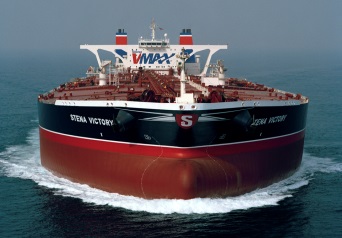 航行在陆地的
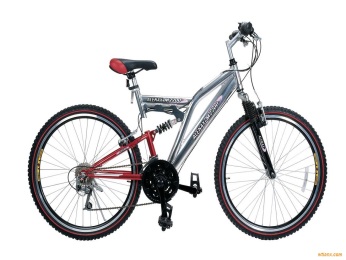 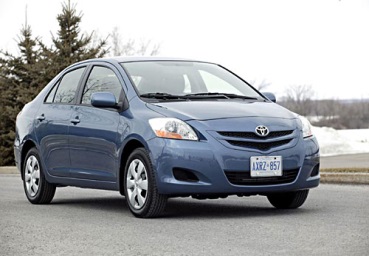 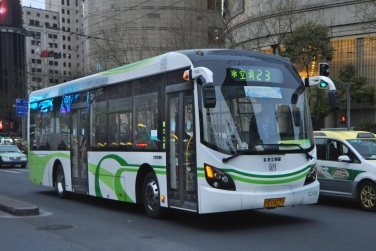 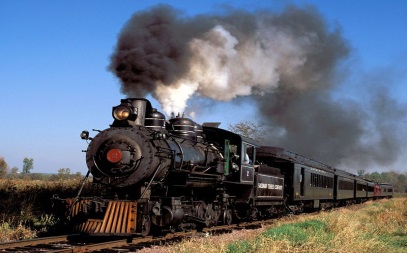 航行在空中的
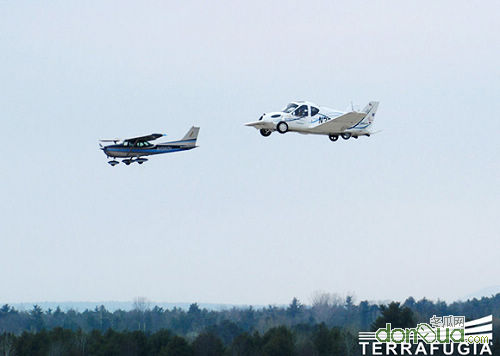 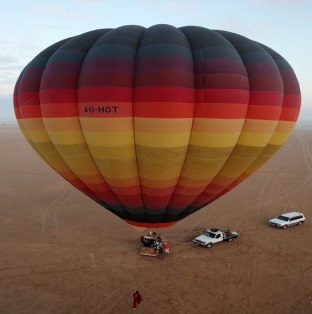 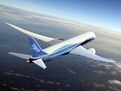 了解完交通工具，生活中我们该怎么选择它们呢？
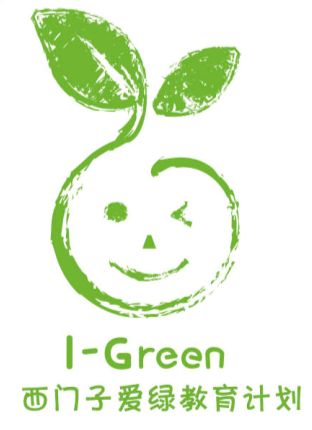 大多数的交通工具都使用的是什 么能源?
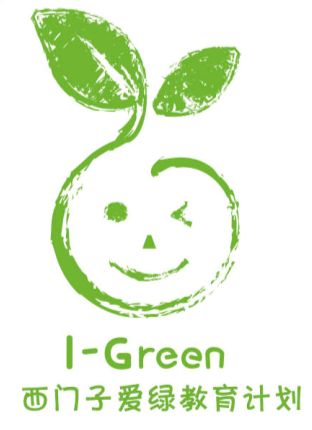 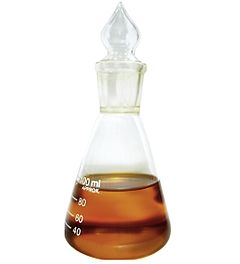 ?
[Speaker Notes: 通过对汽车使用能源会产生污染引出环保汽车，进而引出西门子的环保汽车。]
汽油和柴油
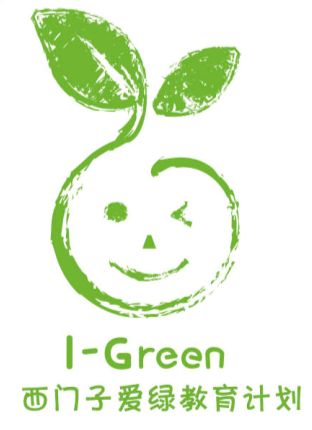 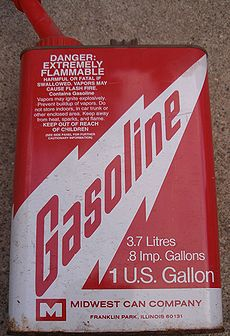 [Speaker Notes: 1.汽油具有很强的挥发性，而柴油很难挥发，因此汽油车污染物中有燃料蒸发排放物，其组分是碳氢化合物(HC)。2.汽油具有容易与空气混合，且混合后不易分离的特性。汽油与空气可以混合得很均匀，基本不存在局部过浓或过稀和液态油滴的情况。汽油的分子较小。柴油与空气的混合是不均匀的，不可避免地存在局部缺氧或局部富氧情况。油料在高温缺氧时，易炭化形成炭烟。柴油燃烧后会生成一些有臭味的有机气体，因此，柴油机排放中还有臭味。 3.两者在化学方面的区别:汽油中的碳原子较少，为8-10个，柴油为12-15，所以柴油蕴涵的能量较高。柴油不用点火，在较高的压力下自燃，所以它的效率较高(其实最高利用率不过30%)，但是它十分的笨重，噪音又大。汽油需要点火，所以汽油机的体积较小，也很安静(其利用率才不过15%)。4.味道不一样，汽油刺鼻，柴油味淡。颜色不一样，汽油淡色，柴油深色。容度不一样，汽油较稀.柴油较浓。在交通工具上点燃方式不一样，汽油是火花塞点燃，柴油是压燃。柴油的抗爆性较差。柴油较汽油马力小、污染重、冒黑烟，但价格低。]
汽油和柴油是如何产生的?
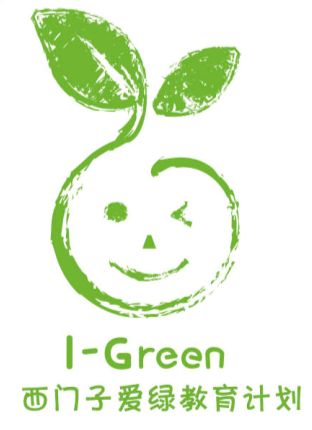 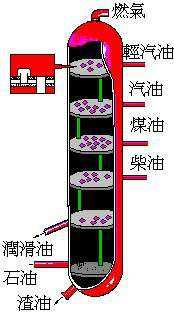 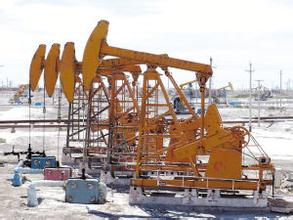 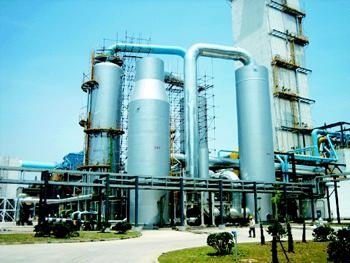 原油厂
炼油厂
常压分馏塔
汽油和柴油这么方便，为什么有些人说它们不好呢?
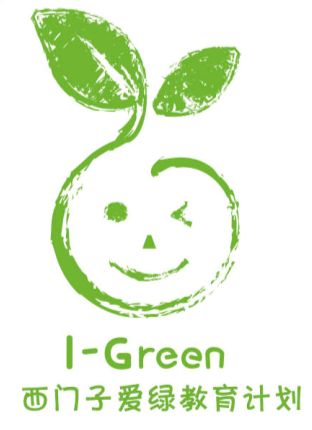 使用汽油和柴油的代价
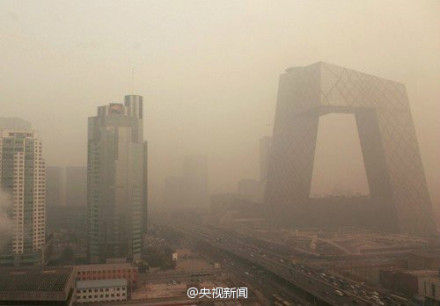 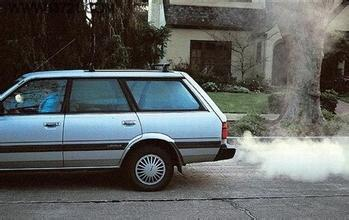 废气污染
空气污染
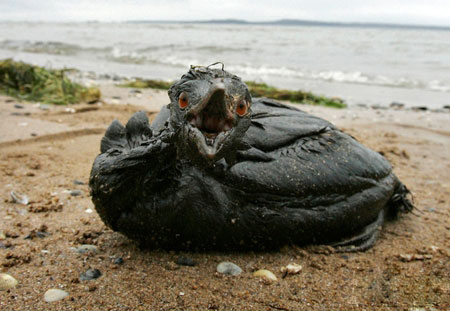 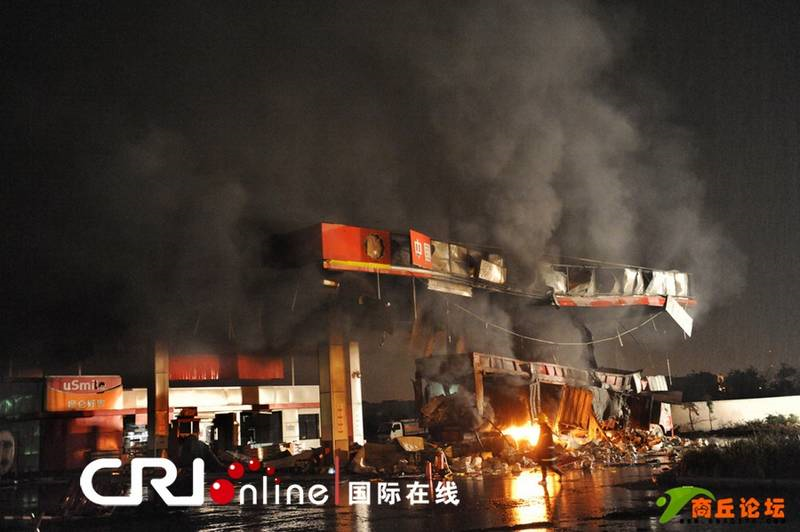 生态破环
危险事故
使用汽油和柴油的代价
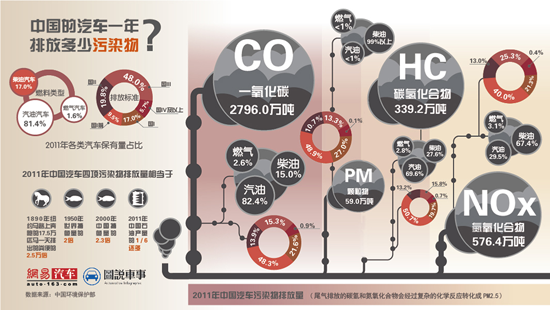 我想回到过去
如果我们不爱护地球……
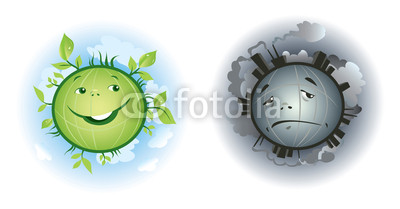 为了保护地球，
我们应该选择什么样的交通工具呢？
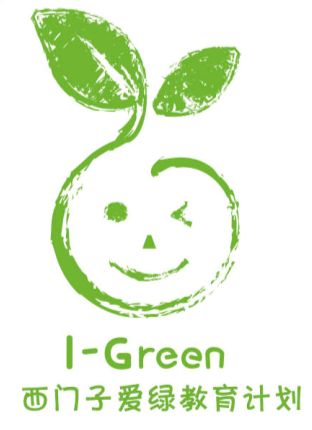 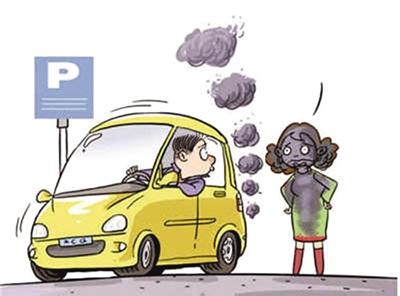 西门子为环保贡献力量
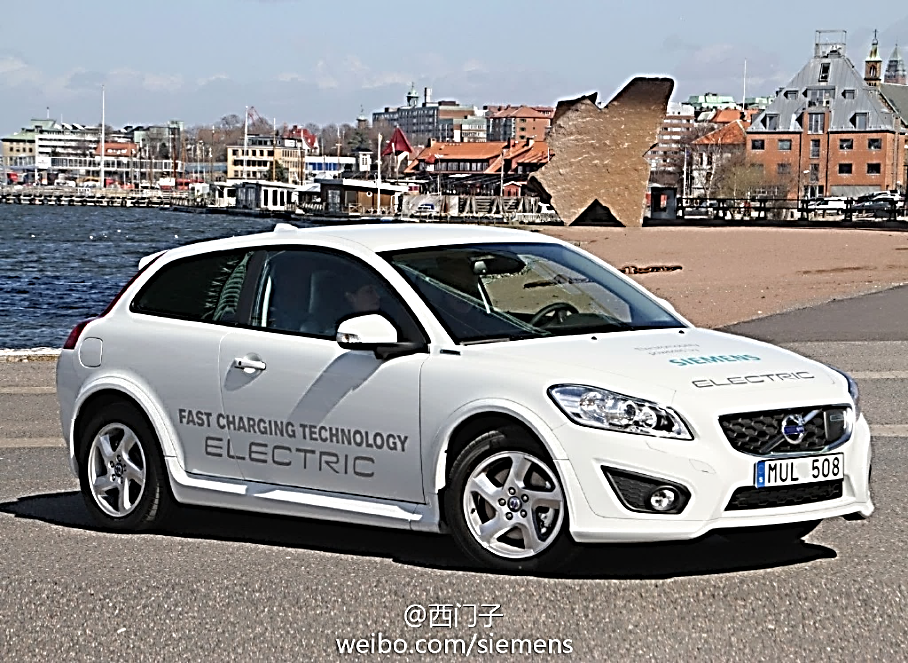 2011年，西门子电动汽车事业部成立
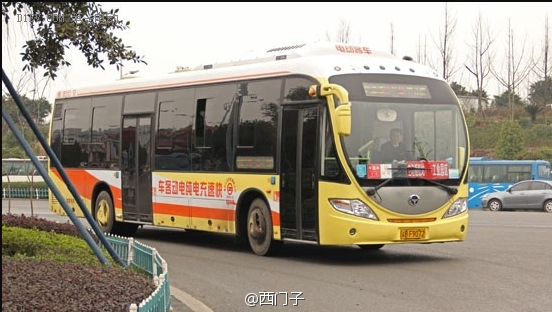 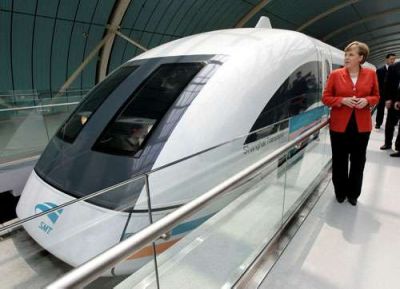 2002年，上海磁悬浮列车运行
[Speaker Notes: 如果在九寨沟凑巧乘了一辆超级安静、没尾气排放的黄色大巴，那就太幸运了，这可是世上首辆翻越3600多米海拔的纯电动大巴，西门子电驱动系统在里面。从成都到九寨沟的463公里，它除了四次短暂停车充电，几乎连续行驶12个小时，爬起山路来冲劲十足。别老说纯电动车没劲了，有事实有真相~]
开动你们的小脑袋，用你们的彩笔绘出我们未来的交通工具吧！
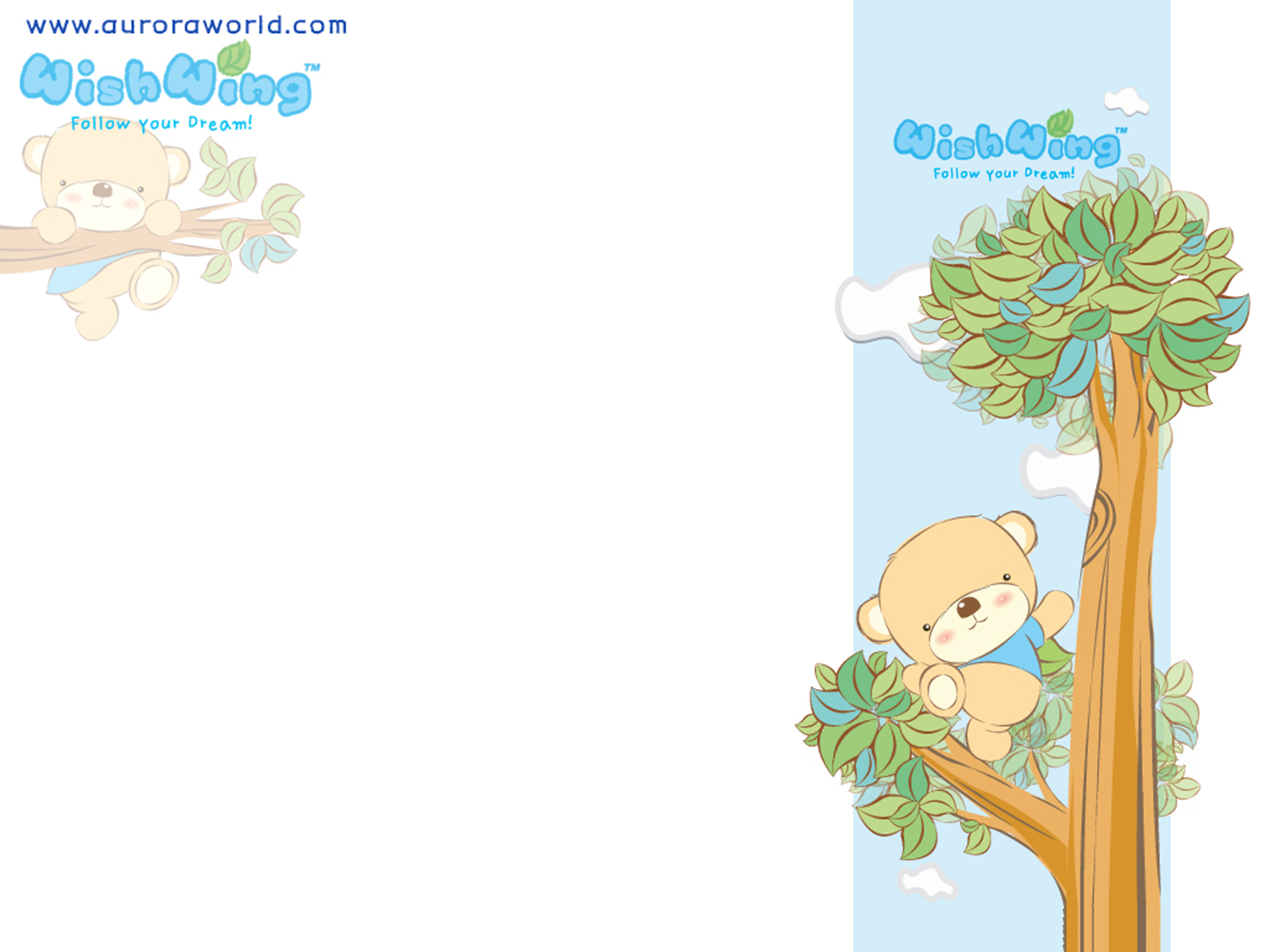 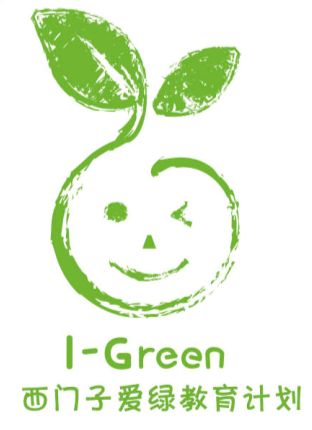 Thank you
谢谢！